Grčki hram
Napravili LUKA MATIJAŠEVIĆ I IVAN IVKOVIć
Izgled hrama
Najvažnija zgrada u grčkoj arhitekturi bio je grčki hram. Hram se razvija iz mikenskog megarona- središnjeg pravokutnog prostora sa stupovima. Naos ili cela je temeljni centralni prostor grčkog hrama okružen zidovima u kojemu se obično čuvao kip božanstva kojemu je hram posvećen. Osobito je stup značajan za grčku arhitekturu jer prema njegovom izgledu, možemo govoriti u kojem su stilu izgrađeni hramovi. Ispred naosa stoje stupovi koji nose arhitrav pred-prostora (anta).
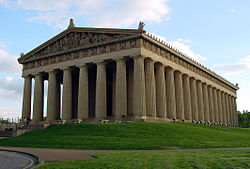 GRČKI HRAM
PLAN      
Plan partenona
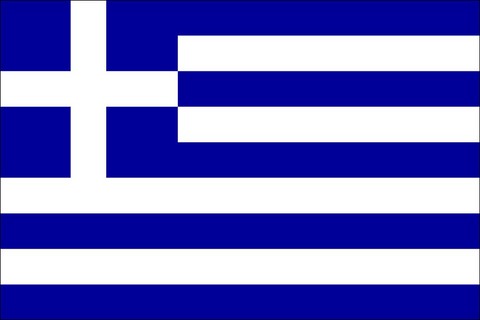 GRČKI HRAM - SVETIŠTE
Grčki hram bio je izuzetno važan za grčku religiju jer je bio svetište.
Prva točka razvoja grčkoga hrama seže između 8. i 7. stoljeća prije Krista.
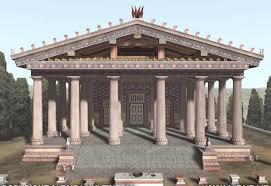 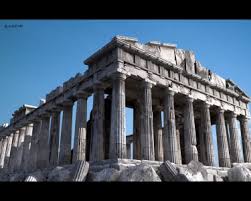 Grčke arhitekture / GRADNJA HRAMOVA
Hramovi su se gradili od arhitektonskih presvlaka i obloga od jarkih boja oslikane pečenom glinom.
Ponekad su se gradile i sa bareljefnim figurama.
Povijest arhitekture odvija se u znaku razlika koje bijahu u potpunosti zastupljene u tradicionalnom razlikovanju dorskoga i jonskoga reda.
Prvi zastupljen na Peloponezu ,ali uskoro prihvaćen i od kontinentalne Grčke i otoka najbližih njenim obalama.
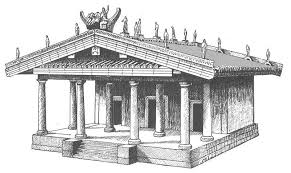 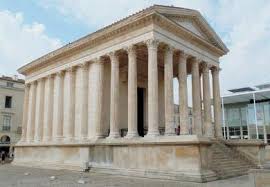 SLIKE GRČKOG HRAMA
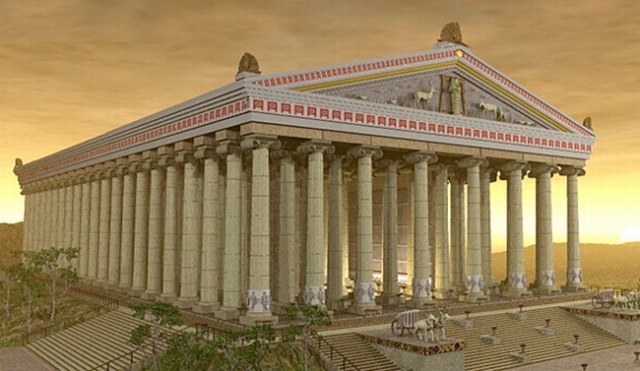 Širina stupa, osobito širina pri dnu, određuje i sve ostale mjere u hramu - ona je modul, mjera. Stup nije gladak, u njegovu vertikalu urezani su uzdužni plitki žljebovi koje nazivamo kanelurama  ili kanelirima.
Rješenje:160  i 
NAGRADNA IGRA!(kolko ste vidjeli  i  u našoj prezentaciji?)
Nagrada:3 GOOOLMANIA SLIČICE
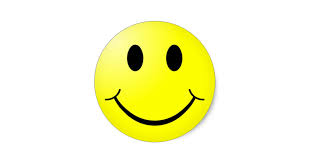 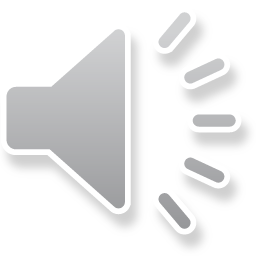 




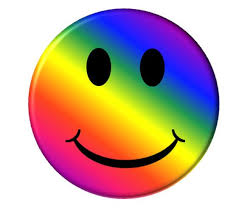 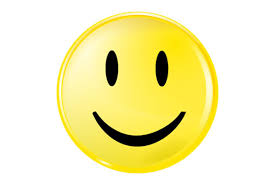 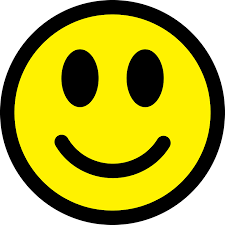 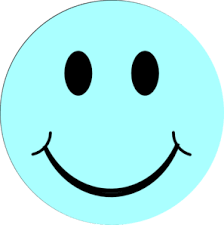 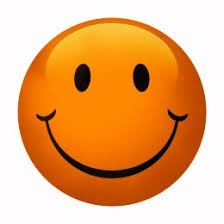 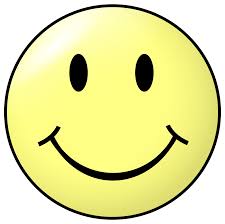 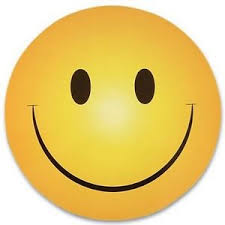 OCJENITE NAŠU PREZENTACIJU![napišite na papir koliko vam se sviđa (zvijezdicama)]
Hvala!